School of Nursing and Midwifery
Mental Health Clinical Stream Output 2021
Syeda Humera Qutb
Instructor, 
The Aga Khan University School of Nursing and Midwifery
Karachi, Pakistan
Clinical Psychologist and Certified Hypnotherapist and Neurolinguistic Programming Practitioner(NGH, ABNLP, USA)
Ambreen Tharani
Assistant Professor,
 The Aga Khan University School of Nursing and Midwifery
Karachi, Pakistan
Layout of the Presentation
About Stream
Teaching Innovation
Capacity building/outreach activities
Publications of 2020-21
(Intra and Extramural) Grants
Researches in Progress
Achievements
Way Forward
About Mental Health Stream
Mental health clinical stream at SONAM comprises of a group of faculty members and nurses working in the area of mental health. The purpose of this stream is to promote quality education, service and research in the domain of mental health nursing
Mental Health Clinical Stream Core Members
Ms. Ambreen Tharani - Assistant Professor (ambreen.tharani@aku.edu)
Ms. Syeda Humera Qutb- Instructor (syeda.humera@aku.edu)
Dr. Naghma Rizvi- Assistant Professor (naghma.rizvi@aku.edu)
Ms. Sharifa Lalani- Assistant Professor (sharifa.lalani@aku.edu) 
Ms. Razia Momin- Clinical Preceptor (razia.momin@aku.edu)
Ms. Farida Bibi Mughal- Instructor (farida.bibi@aku.edu)
Ms. Shehla Khan- Assistant Professor (shehla.khan@aku.edu)
Ms. Shagufta Iqbal- Senior Instructor (iqbal.shagufta@aku.edu)
Ms. Nishat Tabassum-Assistant Professor (nishat.tabassum@aku.edu)
Ms. Zahra Tharani- Instructor (zahra.sultan@aku.edu) 
Ms. Shireen Shehzad- Assistant Professor (shireen.shehzad@aku.edu)
Mr. Umair Ali- Clinical Preceptor & Taskeen NGO (umair.ali@aku.edu)
Ms. Sunita Allauddin, Head Nurse Psychiatry AKUH (sunita.allauddin@aku.edu) 
Ms. Shafqat Shah, Nurse Manager, Service line Mind and Brain, AKUH (shafqat.shah@aku.edu)
Mental Health Clinical Stream Core Members
Members Away PhD /Sabbatical:
15. Ms. Salima Farooq- Senior Instructor (salima.farooq@aku.edu) 
16. Ms. Lubna Ghazal. Assistant Professor (lubna.ghazal@aku.edu)

6 Nursing, 1 psychologist, 4 Non-Nursing, 1 CP

Mental Health Clinical Stream Associate Members
Mr. Shawkat Hussain, KEH
Ms. Yasirah Gohar (YG), /Uroosa Talib, KEH 
*Ms. Mehwish (Aga Khan Health Board, Mental Health Portfolio)
Publications in 2021
Valliani, K., & Mughal, F. B. (2021). Human emotions during COVID-19: A lens through Kubler-Ross Grief theory. Psychological Trauma: Theory, Research, Practice, and Policy.

Khowaja, B. H., & Mughal, F. B., & Valliani, K. (2021). The Factors influencing utilization of C-section in Pakistan. Pakistan Journal of Medical Research, 61(2).

Zahid, N., Martins, R. S., Zahid, W., Khalid, W., Azam, I., Bhamani, S. S., ... & Enam, S. A. (2021). Resilience and its associated factors in brain tumor patients in Karachi, Pakistan: An analytical cross‐sectional study. Psycho‐Oncology, 30(6), 882-891.

Zahid, N., Zahid, W., Khalid, W., Azam, I., Ikram, M., Iftikar, H., Bhamani.,S.S ... & Ahmad, K. (2021). Resilience and its associated factors in head and neck cancer patients in Pakistan: an analytical cross-sectional study. BMC Cancer 21, 888 

Zahid, N., Martins, R. S., Zahid, W., Khalid, W., Azam, I., Bhamani, S. S., ... & Enam, S. A. (2021). Translation and validation of the Urdu version of the European organization for research and treatment of cancer core quality of life questionnaire (EORTC QLQ-C30) and brain module (QLQ-BN20) in primary brain tumor patients. Journal of Patient-Reported Outcomes, 5(1), 1-12.

Gul, R. B., Tharani, A., Rizvi, N. F., Ali, S. K., Lakhani, A., & Gowani, A. (2021). Effect of formal training workshop on teachers’ quality of written feedback in higher education. Journal of Shifa Tameer-e-Millat University, 4(1), 16-24.
Publications in 2021
Tharani, A., van Hecke, A., Ali, T.S ., & Duprez, V,. (2021). Factors influencing nurses' provision of self-management support for patients with chronic illnesses: A systematic mixed studies review. International Journal of Nursing studies (accepted- in press) impact: 3.783

Tabassum,N.,HMA Khuwaja.,(2021). Retention of knowledge regarding mathematics and drug and dosages calculation among undergraduate nursing students of a private school of nursing in Pakistan, Journal of the Pakistan Medical Association JPMA,71(4) 

Mughal, F. B., Rafiq, N., & Ali, B. H. I. (2020). Nursing Education amidst COVID-19: Obstacles and Way Forward. Pakistan Journal of Public Health, 10(4), 199-200. 

Rafiq, N., & Mughal, F. B. (2020). Evolving nurse leadership role in 2020. Journal of the College of Physicians and Surgeons Pakistan, 30(12), 1243-1244.

Farooq, S., Lakhdir, M. P. A., Parpio, Y. N., Haider, S. I., Rahim, S., Nathwani, A. A., & Arthur, D. (2021). The effect of a culturally sensitive mental well-being module on Pakistani nursing students’ knowledge and beliefs regarding their own mental health and illness. International journal of mental health nursing. 

Khan, S., & Iqbal, S. (2021). Innovative ways of student engagement for active learning in science 3 courses of nursing in the four year baccalaureate program. JPMA, 24, 25.
Publications in 2020
Farooq, S., Haider, S. I., Sachwani, S., & Parpio, Y. (2020). Insight into COVID-19 responses and initiatives from Pakistan. Journal of the College of Physicians and Surgeons--Pakistan: JCPSP, 30(6 (Supplement 1)), S50. 

Farooq, S., Sachwani, S., Haider, S. I., Iqbal, S. A., Parpio, Y., & Saeed, H. Mental health challenges and psycho-social interventions amid COVID-19 pandemic: A call to action for Pakistan. Journal of the College of Physicians and Surgeons--Pakistan: JCPSP, 30(6 (Supplement 1)), S59.

Dosani, M., Farooq, S. M., & Ali, S. S. (2020). Maternal Health Challenges during COVID-19 and Way Forward. Journal of Asian Midwives (JAM), 7(1), 51-57.

Bhamani, S. S., Zahid, N., Zahid, W., Farooq, S., Sachwani, S., Chapman, M., & Asad, N. (2020). Association of depression and resilience with fertility quality of life among patients presenting to the infertility center for treatment in Karachi, Pakistan. BMC Public Health, 20(1), 1-11. 

Tabassum, N., Nazar, A., Maqbool, H., Parpio, Y., & Shehzad, S. Class-Based Assignment: An innovative teaching strategy for Biostatistics course. Rejected in JPMA  preparing for resubmission. 

Mansoor, M., Najam, S., Nadeem, T., Allaudin, S., Moochhala, M., & Asad, N. (2020). Integrating mental health in COVID-19 crisis: Staff mental health referral pathway. Asian Journal of Psychiatry.

Bhamani,SS., Zahid,N., Rizvi A., Shaheen, F., Zahid NS., Sachwani ,S., Farooq S, Azam SI, Asad N., International Journal of Nursing Practice
(Few of the) Papers under review
Tharani, A., Farooq., S., Ali. M., Talib., U. & Khan., M.M. (2021). Characteristics of Individuals with Self-Harm: A Retrospective Descriptive Study from Karachi, Pakistan. Asian Journal of Psychiatry.  (under review) impact 2.529

Saima, H., Tharani., A., Jetha, Z., & Khan, S. Insights from nursing students about factors affecting and strategies supporting their mental health. International Journal of Mental Health Nursing (under review) impact: 3.503

Dr Naghma and Ms. Shehla Khan. Academic Background as a Predicator of Performance in Science Subjects amongst Undergraduate Nursing Students Enrolled at a Private University in Pakistan

Shams, S., Jan, R., Jabbar, A., Nanji, K., & Tharani, A. Impact of Supportive Care on Chemotherapy Women Physical and Affective Symptoms. Palliative & Supportive Care. Impact: 2.257

Tharani, A., Khan, S., Jetha, Z., & Hirani, S. What is mental health to me? Views from Students, Educators and Staff Members of Private Nursing School. Nurse Education in Practice (rejected- preparing for resubmission) impact 1.614
Publication Journals
Active Grants-Extramural
Active Grants-Extramural
Active Grants-Intramural
Extramural grants submitted
Researches in Progress
MScN Thesis
Stream members are contributing as committee members on thesis

Budgetary support for MScN thesis “Prevalence and factors associated with anxiety and depressive symptoms among undergraduate nursing students of Khyber Pakhtunkhwa, Pakistan. [Muhammad Ilyas; Supervisor: Ms Yasmeen Parpio]
Workshops/Conferences/Seminars attended
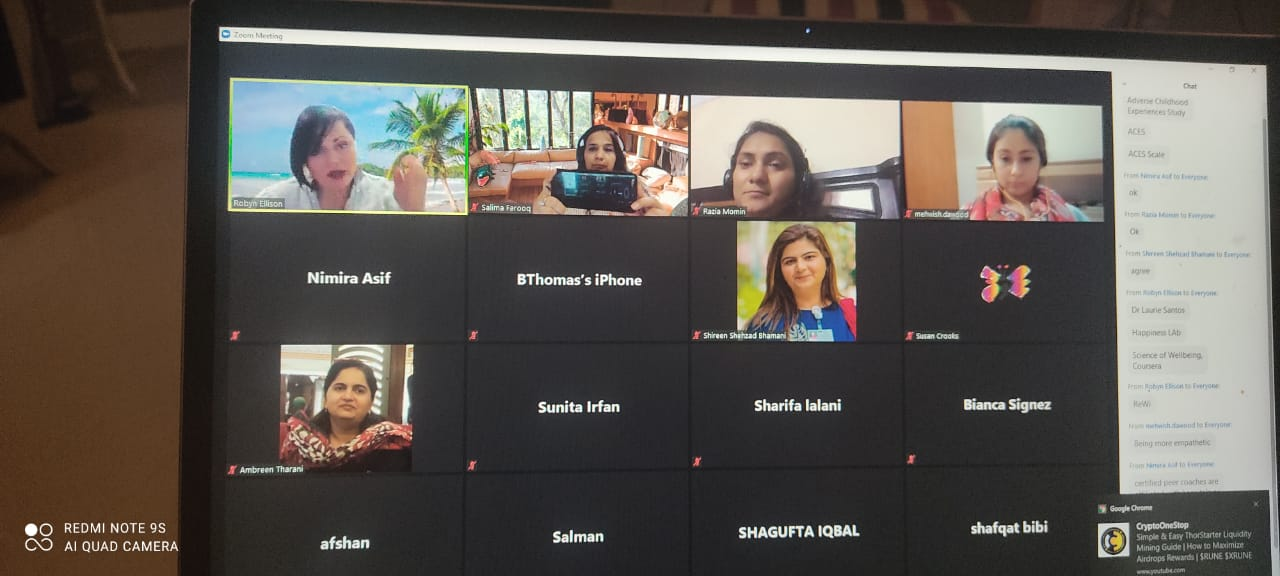 Eleven stream members completed Youth Mental Health First Aid Provider Training in collaboration with Walt’s Waltz (USA based) are June 29th (Day 1) and July 7th (Day 2). 

NIH Grant Writing | 23rd National Health Sciences Research Symposium | COVID-19: Challenges & Way Forward- February 24, 2021-Ms. Ambreen Tharani

Psychological impact of covid-19 on masses- A Webinar organized by Psychiatry ward in collaboration with SONAM- April, 2020. Ms. Sharifa Lalani and Ms. Nimira Asif

SRF Research Series | SPSS: the software for robust quantitative data analysis - August 25, 2021. Shireen Shehzad
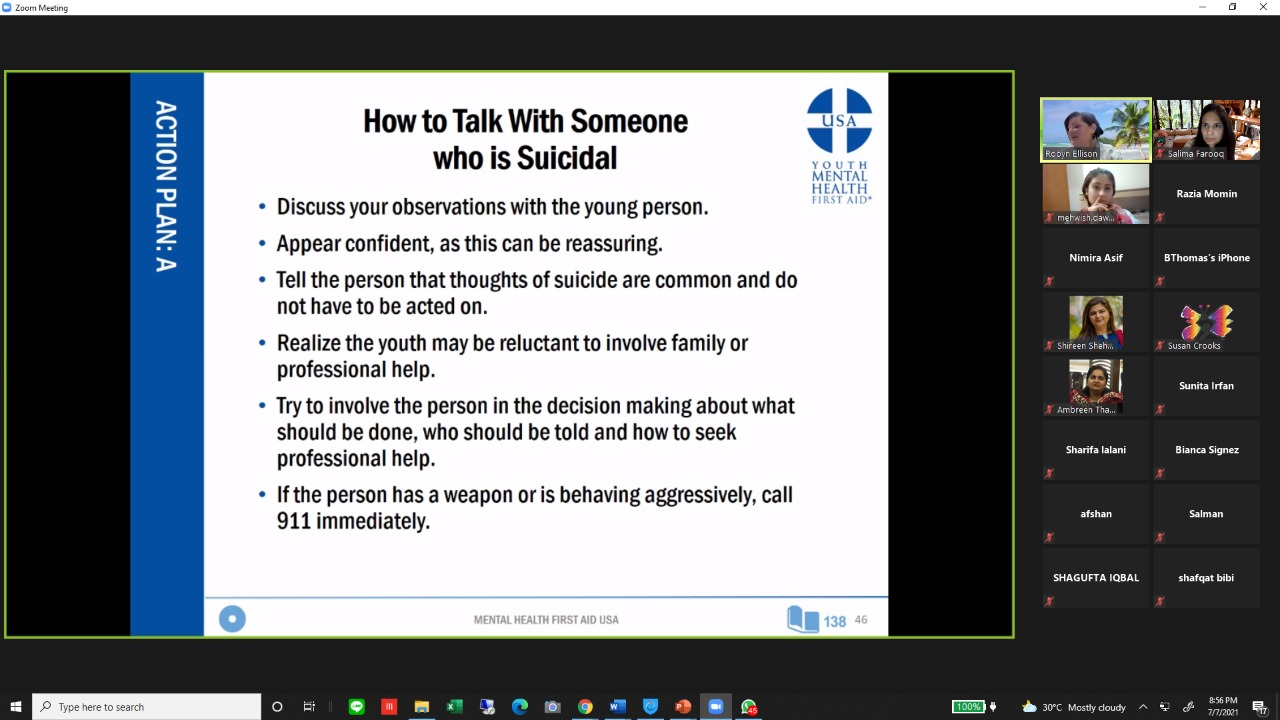 Achievement:
Received 4th best poster award

Ms. Shehla Khan, Ms. Shagufta Iqbal.  Fourth educational research day 2020 Title: Innovative ways of student engagement for active learning in science courses of nursing in the Four Baccalaureate program.
Collaborative researches to Cherish
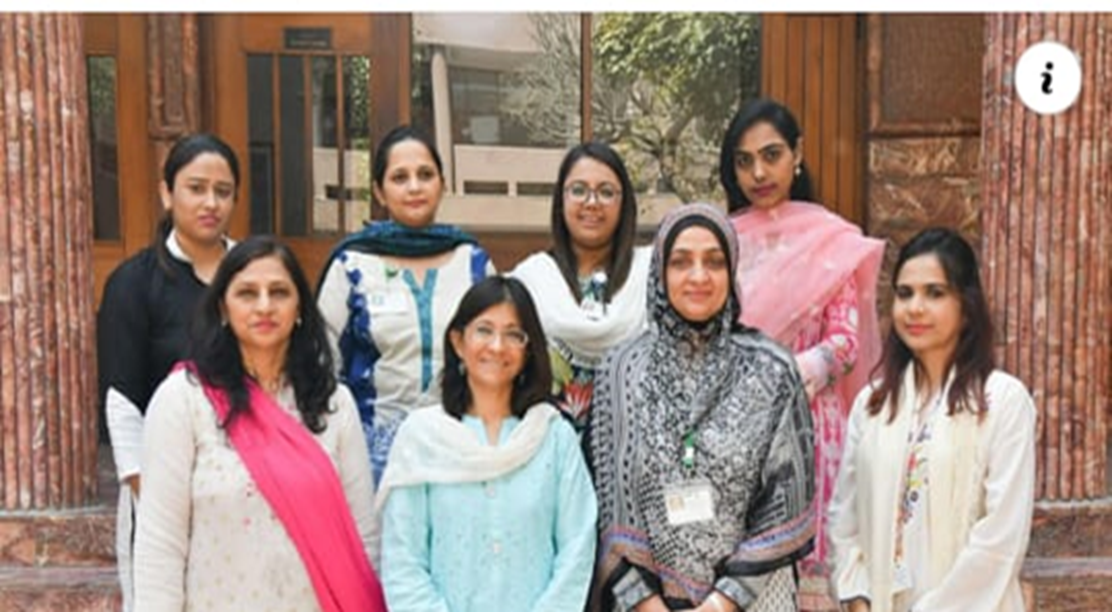 WAY FORWARD
To promote intra-/inter-disciplinary collaboration with  in-house, local, national and regional organizations for promoting research, education, capacity building and clinical practice.
Exemplars:
Brain and Mind Institute, AKU 
Walt's Waltz (USA) 
Self-Empowerment Center, Pakistan
Karwan-e-Hayat and Taskeen Foundation
Aga Khan Health Service, health board
Exploring more [Kazim Trust; Transformation International society]
WAY FORWARD
Promoting working in ‘themes for team’ (implemented)
Innovation in (theory and practical) teaching to enhance students’ and Trainee Nurse Interns (TNI) experience
Under BMI initiation: Masters’ of Mental health Nursing Track across AKU campuses
Activities for mental health promotion and liaison among students and faculty. Messages 
Leading/contributing to collaborative researches and grants (exemplar: F4HE, ECHO, )
Capacity building workshops from/for stream members
World Mental health day 2021: Mental Health in an Unequal World
Way Forward
Nurturing Leaders 
SONAM Research lead representation: Humera and Farida
Webpage: *Shagufta, Shehla and Zahra
Collaboration and expending scope of stream function: *Humera and Ambreen
Teaching and Learning Innovation: *Farida, *Dr. Naghma and Sharifa
Promoting stream research output: *Dr. Naghma, Ambreen, Farida,  Sharifa 
Central data base for stream: Faraz, *Farida, Faraz, Shagufta 
Student Mental Health Society: *Humera, Nishat, Razia, and Zahra

*Lead person
Central Data of stream activities/achievement
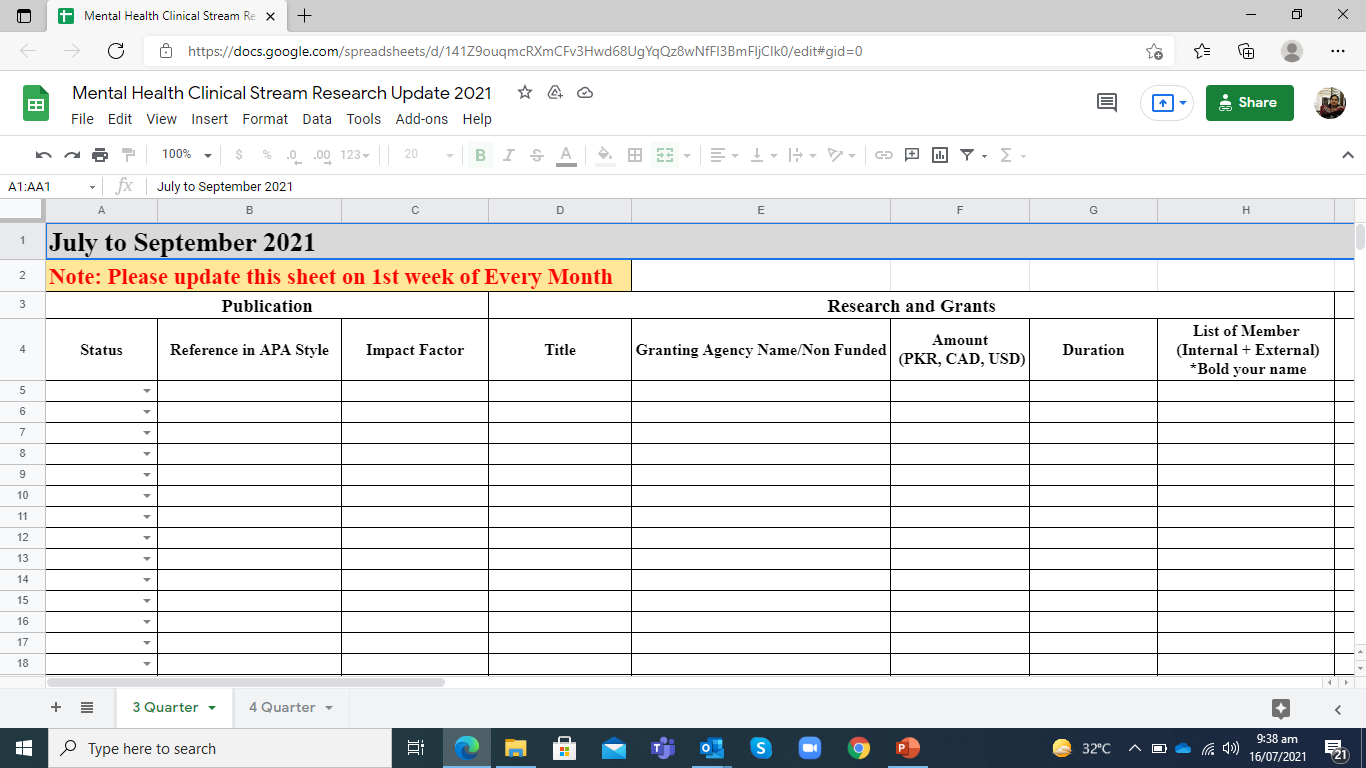 School of Nursing and Midwifery
Thank You!